Поколение Z
Средства получения обратной связи во внутришкольном управлении
Елена Саляхутдинова, 
АНОО «Международная школа Казани» 
19.04.2019
К 2020 году численность поколения Z составит около 40% населения планеты
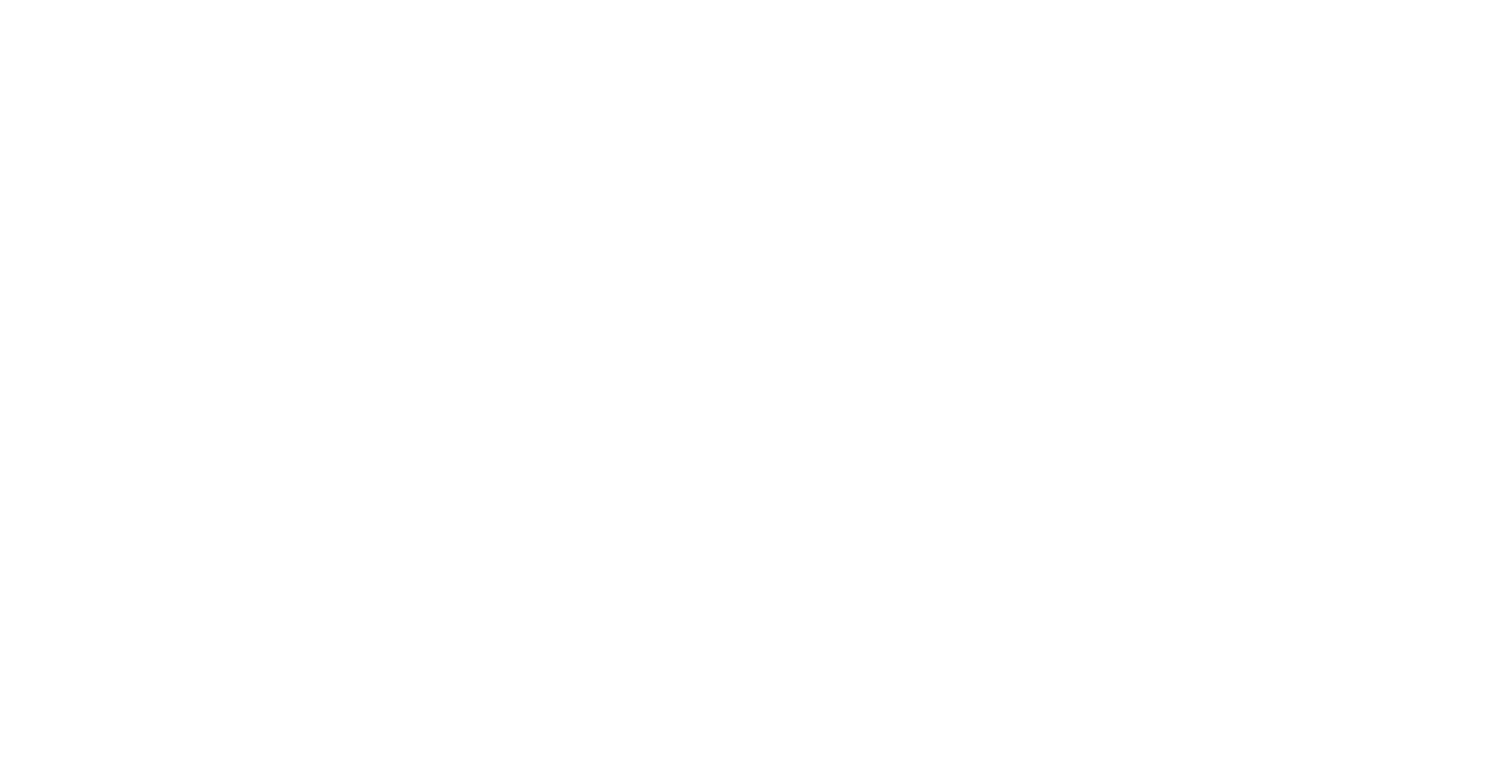 Игра в имена
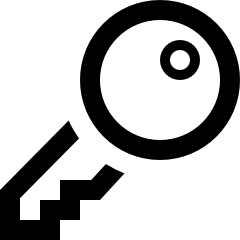 75 млн человек
Традиционалисты,
Родившиеся до 1946 года
80 млн человек
Беби-бумеры,
Родившиеся в 1946-1964 годы
60 млн человек
Поколение  Х,
Родившиеся в 1965-1979 годы
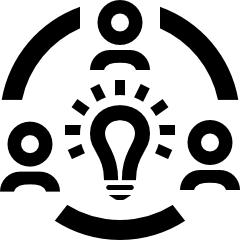 82 млн человек
Миллениалы,
Родившиеся в 1980-1994 годы
72 млн человек
Поколение Z,
Родившиеся в 1995-2012
???
Технологические прорывы
1993  – IBM выпустила первый смартфон
 2000 - многофункциональный смартфон
 2003 – запуск Skype
 2004 – запуск Facebook
 2005 – первый видеоролик на YouTube
 2006 – запуск Twitter, СМС-сообщения
 2007 – Apple представляет iPhone
 2008 – открытие интернет магазина
 2010 – появление iPad
 2012 – iPad в школах
 2015 – выход на рынок часов Apple
Ключевые особенности
Цифровой мир
 Высокая степень персонализации
 Практичность
 Синдром упущенной выгоды
 Виртуальная экономика
 «Сделай сам»
 Мотивированность
1. Фиджитал- технологии
Объединение реальностей
Поколение смайликов
Потребность в общении
2. Персонализация
Личный бренд
Самоидентификация носит индивидуальный характер. 
Возможность контролировать свои предпочтения.
Эффект Amazon.
Учиться по индивидуальному плану
Потребность в обратной связи.
Эхо- камера
Своя экосистема. 
!!! Учить вести переговоры.
Информация
1

 Для статистики и анализа
2

Материал для проблематизации и принятия решений
недоверие в анонимности и сохранении конфиденциальности
культура использования
практика
Канал влияния на изменения в школе
снижается напряжённость в школе

 легче организовать конструктивное обсуждение любой проблемы

 легче принимаются важные решения

 в принятии решений участвуют больше членов коллектива

 формирование новой школьной культуры
Важные составляющие
Для чего проводится опрос, что делать с полученными данными? 
  Кто ответственный?
  Целевая аудитория (ученики, классные руководители, родители…)
  Сроки, форма, анонимность
  Наглядность, доступность, интерпретация, выводы, конфиденциальность
3. Практичность.«Вернуться к реальности»
Y
Нет ничего невозможного
Что-то учить
Традиционная карьера
Z
Лучше трезво смотреть на вещи
Делать и презентовать результат
Планирование карьеры со школы
Не где учиться, а кем стать. Преимущество у людей с опытом
4. ВЭБ-экономисты
Экономика совместного потребления
Делать добро-часть генетического кода
Соединение коммерческого и некоммерческого
5. Синдром упущенной выгоды
Обитатели  виртуального мира

 «Быть не хуже других»

 Бесконечный список желаний

 Побочный эффект - эмоциональный аспект

 Многозадачность. Фокус внимания 8 сек

 Терпеть скуку = упускать что-то важное
6. Сделай сам
Доступность информации
Потребность в наставниках
«шоу одного артиста»
7. Мотивация
Мотивированные победители (выгода из проигрыша)

 Демоны скорости

«Мы не ждем выхода в отставку…»

 ЗОЖ

 На страже приватности 
Даже рыба не попадет на крючок, если будет держать рот на замке
Спасибо!
Вопросы?
Почта: elvlad2005@gmail.com